Vývinové poruchy učenia rady pre rodičov a učiteľov prvý stupeň ZŠ – škola 4.Časť
Centrum pedagogicko-psychologického poradenstva a prevencie Trebišov
                                                            Mgr. Jaroslava Nitraiová
                                                                                    špeciálny pedagóg
Učíme sa čítať – genetická alebo analyticko-syntetická metóda výučby čítania
Analyticko-syntetická metóda – zjednodušene sa jej hovorí –slabiková, pretože deti sa s výučbou písmen učia čítať po slabikách
Výučbu čítania možno rozdeliť do troch etáp:
1.etapa prípravní – predšlabikárová
kladie sa dôraz na komunikáciu, zrozumiteľnosť prejavu, zreteľná artikulácia a rozvoj slovnej zásoby,
precvičuje sa pochopenie analýzy a syntézy slov, t.j. na rozdelenie na hlásky a slabiky, trénuje sa fonematické uvedomovanie,
zoznamujú sa so všetkými samohláskami a niekoľkými spoluhláskami, z ktorých sa vytvárajú slabiky
2.etapa – je najdlhšia
Ide o obdobie, v ktorom sa opakujú slabiky prebrané v prvej etape, pokračuje sa osvojovaním ďalších spoluhlások a čítaním jednoduchých textov,
Učíme sa čítať – genetická alebo analyticko-syntetická metóda výučby čítania
3. etapa:
dochádza k automatizácii a plynulosti čítania, cieľ je splnený ak dieťa číta plynulo s porozumením texty určené pre svoj vek.

Genetická metóda čítania – uprednostňuje porozumenie, veľký dôraz kladie na fonematické uvedomovanie,
deti sa na začiatku učia čítať iba veľké písmená, dbá na dodržiavanie zásady jednej náročnosti a tak menej zaťažuje detskú pamäť, technika čítania je na rozdiel od analyticko-syntetickej metódy až na druhom mieste, dôležité je porozumenie
Ktorým deťom nevyhovuje genetická metóda čítania? 
ide o deti, ktoré nemajú dostatočne rozvinuté sluchové vnímanie,/deti s poruchou reči/ pretože genetická metóda čítania kladie veľké nároky na sluchovú pamäť, rozlišovanie jednotlivých hlások v slove, teda na sluchovú syntézu a analýzu.
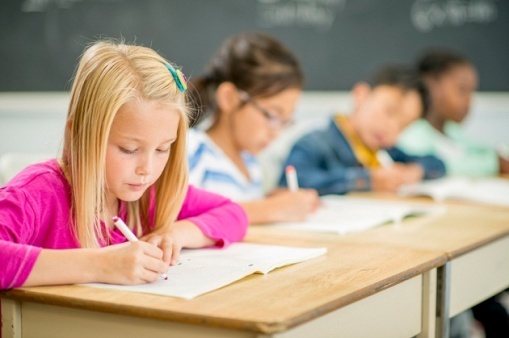 Učíme sa písať – tradičné písanie
Správny grafomotorický nácvik:
dieťa sa učí správne držať písacie náčinie, náležite uvoľniť ruku a rameno, aby nebolo kŕčovité a vyvarovali sa bolestí,
nasleduje tréning kreslenia základných tvarov, ktorý pri zápise písmen potrebuje /čiary, oblúčiky, kruhy, vlnky...atď/, 
tieto tvary najprv kreslia vo veľkom formáte – napr. baliaci papier, tabuľa a postupne sa tvary zmenšujú, a tým sa pripravujú na nácvik písania, 
ďalšou alternatívou, ako vyriešiť ťažkosti v písomnom prejave, je zvoliť odlišný druh písma, ako je písmo tradičné ..napr. 
učiť dieťa písať iba tlačeným písmom, 
ak písané skutočne vôbec nezvláda.
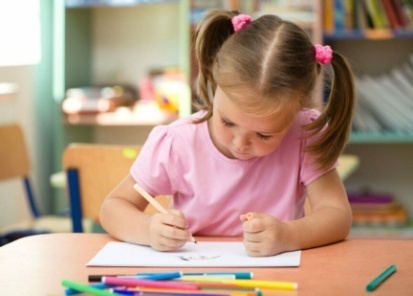 Čo ponúka škola žiakom s vpu
Žiak s VPU je v škole vedený,
 ako žiak so špeciálnymi výchovno-vzdelávacími potrebami ŠVVP,
 čo znamená:
že má právo na vzdelávanie, ktorého obsah, formy a metódy zodpovedajú jeho vzdelávacím potrebám a možnostiam,
žiaci so ŠVVP majú nárok na tolerantné hodnotenie, 
poradenskú pomoc školy a školského poradenského zariadenia
a na používanie špeciálnych didaktických a kompenzačných učebných pomôcok
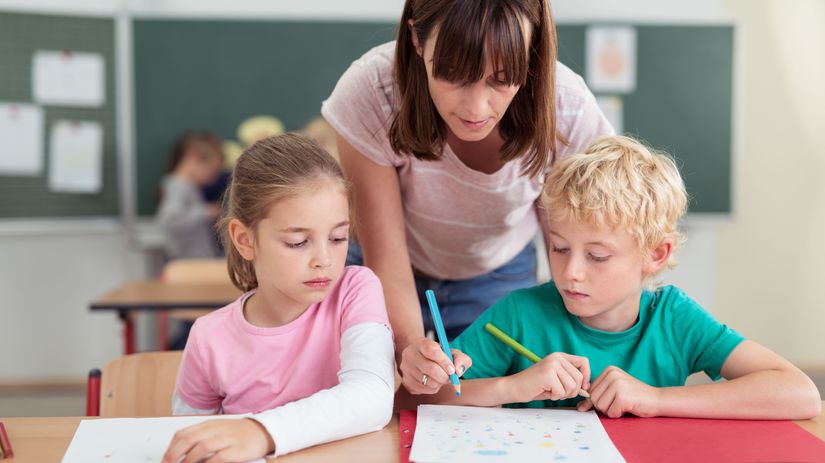 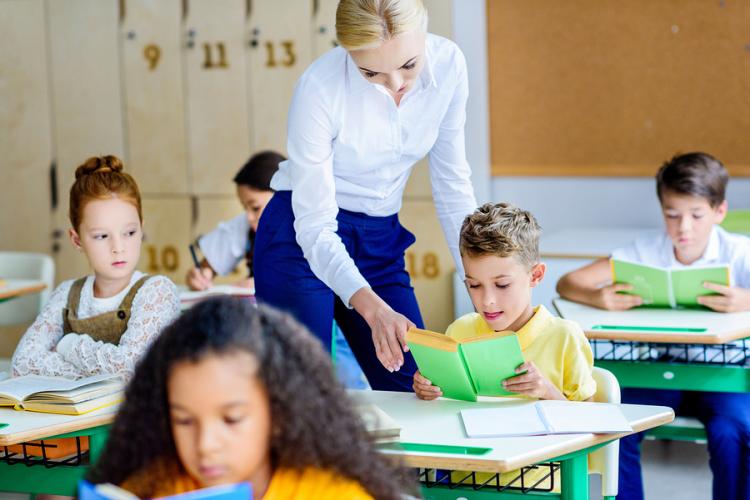 Čo znamená ivp
IVP – jednoducho povedané ide o dokument, ktorý stanovuje, aké postupy práce v škole a pokiaľ možno tiež v domácom prostredí a v spolupráci školy a rodičov, budú pri práci so žiakom využívané,
tvorba IVP je tímová záležitosť, ktorá spadá do kompetencií školy,
na 1.stupni IVP často tvoria triedni učitelia v spolupráci so školským špeciálnym pedagógom,
k tvorbe IVP sa má právo vyjadriť aj zákonný zástupca, 
nakoľko je IVP otvorený dokument, je možné ho v prípade potreby po určitom čase opäť aktualizovať, a samozrejme o jednotlivých zmenách zainteresovaných informovať,
obsah IVP vychádza zo vzdelávacieho programu podľa príslušného zdravotného znevýhodnenia, ako aj možnosť individuálnej práce s vybranými žiakmi so špeciálnym pedagógom, školským psychológom a podobne.
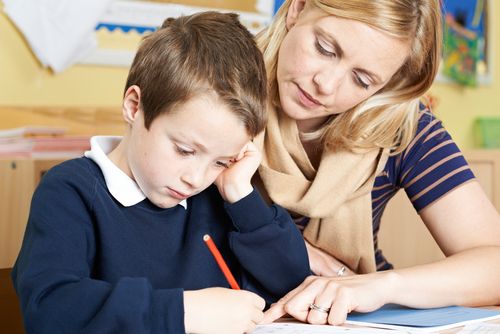 Čo znamená ivp
IVP by mal byť dokument nad ktorým sa budete s vyučujúcim pravidelne schádzať a hovoriť o tom, 
ako sa ciele IVP daria napĺňať a či modifikácie v ňom stanovené vášmu potomkovi skutočne pomáhajú,
ak chceme aby bola integrácia účinná a žiak sa čo najviac naučil
 a pritom nebol diskriminovaný z dôvodu VPU, 
je nevyhnutné, aby sa do práce zapojili všetci,
v IVP by sa mali objaviť informácie o tom, ako bude prebiehať vyúčba v jednotlivých vyučovacích predmetoch,
okrem postupov vyúčby sa v IVP musí objaviť aj zoznam pomôcok, ktoré môže žiak využívať,
nárok na IVP majú žiaci na všetkých stupňoch škôl,
aby bol účinný musí byť šitý na mieru konkrétnemu žiakovi.
Základné postupy pri výučbe žiakov s ivp
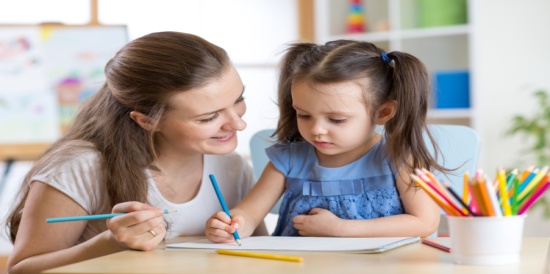 Jednotliví žiaci s VPU majú rôzne ťažkosti, každý je iný a každému vyhovuje trochu iný prístup,
Je dôležité, aby sme žiaka nestresovali, mali by sme ho vzdelávať tak
 aby sa čo najviac naučil a učivo mu sprostredkovať spôsobom,
 ktorý je pre neho vhodný,
na 1.stupni ZŠ sa žiaci učia čítať nahlas a pravidelne túto zručnosť precvičujú
Základným pravidlom – aby dieťa s dyslexiou nečítalo nahlas – prípadný neúspech ich demotivuje, oni si uvedomujú, že zle čítajú, 
pri čítaní dlhších textoch učiť deti orientovať sa v texte pomocou počúvania a sledovania interpunkčných znamienok – zo začiatku bodiek, ktoré ukončujú vetu, žiak s dyslexiou potom nemusí čítať každé slovo, ale napriek tomu sa v texte orientuje,
učiteľ- rodič – pri spoločnom striedavom čítaní sa len ubezpečí, že dieťa vie kde má čítať, nenechávame ho čítať príliš dlhý text, ktorý ho unaví,
sledujeme jeho vývoj čitateľských zručností a povzbudzujeme ho, aby nepoľavilo vo svojom úsilí.
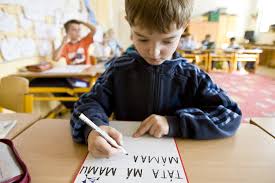 Základné postupy pri výučbe žiakov s ivp
Je vhodné, aby žiaci s VPU nemuseli text z tabule prepisovať,
pri diktáte – sa odporúča aby žiak písal len časť diktátu, alebo dostal namiesto diktátu doplňovacie cvičenia,
doplňovacie cvičenia
ak chce učiteľ využiť doplňovacie cvičenia namiesto diktátu, je vhodné dať rovnaký diktát, ako doplňovacie cvičenie, 
žiak s dyslexiou potom nemusí jednotlivé slová čítať, ale môže sa rovno zamerať na pravidlá, aby správne doplnil chýbajúce písmeno v slove
namiesto testov býva často vhodnejšie ústne skúšanie, ale neplatí to vo všetkých prípadoch,
pri výučbe cudzieho jazyka je dobré zamerať sa na komunikačné zručnosti, využiť globálnu metódu čítania formou hry – tu dieťa vníma celé slovo naraz ako celok,
spojenie s obrázkom potom posilňuje uvedomenie si významu slova, na čítanie využívame iba krátke texty,
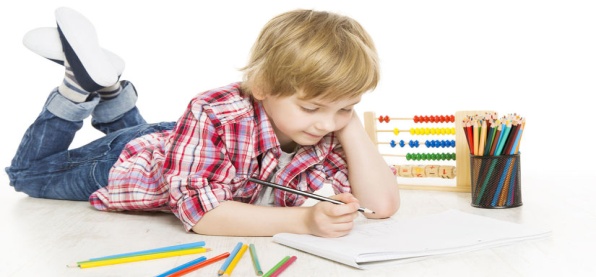 Základné postupy pri výučbe žiakov s ivp
overenie slovnej zásoby – využívať spojovací test:
/slovíčka napísané v jednom stĺpci po slovensky a v druhom v cudzom jazyku majú žiaci spojiť čiarami, priradiť k sebe rovnaké významy/
dôležité pri ňom ale je, aby vyučujúci postupne čítal zadanie, najprv stĺpec po slovensky, aby sa zoznámili s tým, čo ich čaká a až potom stĺpec slov v cudzom jazyku, 
žiaci, ktorí majú deficit v sluchovom vnímaní sa môžu opierať o napísané slovo, a tí čo majú oslabené zrakové vnímanie sa môžu orientovať sluchom
pri akejkoľvek práci so žiakmi s VPU postupujeme vždy takým tempom, aby dokázali učivo primerane vstrebať, aby sa naučili pracovať postupmi, na ktorých sme sa dohodli, aby mali príležitosť nadviazať na učivo novými témami,
pritom nezabúdame žiakov za ich prácu oceňovať a stále sa ich snažíme maximálne motivovať k učeniu takými postupmi, ktoré im čo najviac vyhovujú
Možnosti hodnotenia žiakov
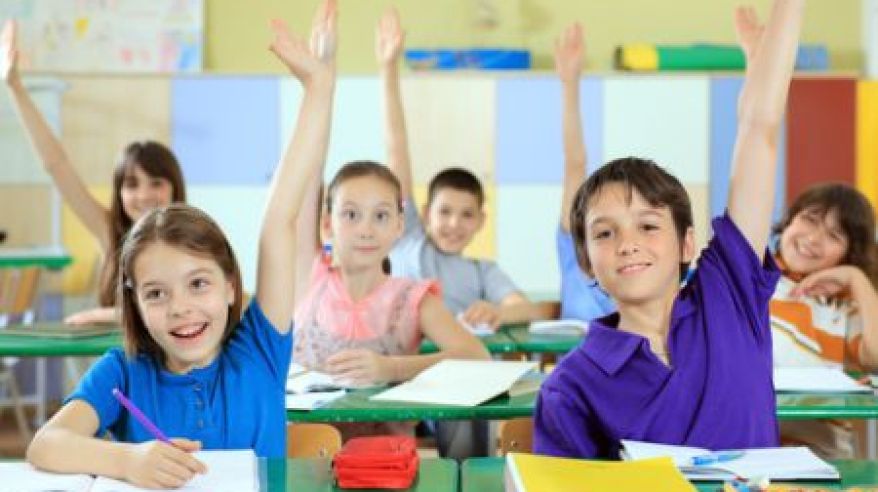 Slovné hodnotenie: môže byť kombinované aj so známkami, žiak dostane známku, ktorá vypovedá o jeho výsledkoch v porovnaní so spolužiakmi, ale aj pripojený komentár učiteľa, ktorý hovorí o pokroku samotného žiaka,
Portfólio:
Jednoducho povedané žiakovi je vedená zložka s jeho prácami v priebehu šk.roka sú využité údaje z nej, žiak je hodnotený na základe svojho vlastného vývoja, výstupom je opäť slovné hodnotenie,
Sebahodnotenie žiakov:
Nový formát, kedy žiaci sami v pravidelných intervaloch reflektujú svoju prácu, čo sa im darí, v čom musia pridať, čomu nerozumejú, tu je dôležité aby učitelia sledovali, ako sa žiaci hodnotia, prípadne koordinovali zbytočnú sebakritiku, či nadmernú chválu, podporili ich v plnení cieľov, 
Formatívne hodnotenie: 
kladie si za cieľ formovať žiaka, ide o hodnotenie, ktoré venuje pozornosť najmä individualite žiaka, jeho procesu učenia, snažia sa mu poskytnúť spätnú väzbu, aby bol motivovaný k ďalšej práci, a vedel čo sa od neho očakáva
Normatívne hodnotenie:
Porovnávanie výsledkov žiaka s akousi dopredu stanovenou normou.
Kto je výchovný poradca, školský špeciálny pedagóg, špeciálny psychológ
Výchovný poradca:
Je učiteľ, vo väčších školách býva osobitne pre 1 a 2 stupeň, 
Okrem kariérového poradenstva a poradenstva pomoci pri rozhodovaní o ďalšom vzdelávaní a profesijnej kariére žiakov rieši aj potreby výchovného charakteru,
Školský špeciálny pedagóg:
Zabezpečuje starostlivosť o žiakov s ŠVVP, vyhľadávanie žiakov, diagnostika švvp žiakov, ivp starostlivosť, participácia na ivp, komunikácia s rodinou žiaka so ŠVVP, odporúčania pre domácu prácu,
Školský psychológ:
Aj on sa podieľa na starostlivosti o žiakov so ŠVVP, viac sa však venuje práci s triednymi kolektívmi a rieši zvláštnosti v správaní sa žiakov,
komunikácia s rodinami žiakov,
Spolupráca pri zápise do 1.ročníkov, zisťovanie sociálnej klímy v triede,
Individuálne práca so žiakmi v prípade osobných problémov,
Krízová intervencia pre žiakov a ich rodičov /rodinné a vzťahové problémy/,
Koordinácia preventívnej práce v triedach, programov pre triedy....
Komunikácia rodičov s učiteľmi nevyhnutné kritérium úspešnosti detí
Je potrebné si uvedomiť, že za dyslexiu či inú vývinovú poruchu učenia dieťaťa nik nemôže, ani vy, ani dieťa, ale ani učiteľ,
vaše dieťa nie je horšie, ako ostatné, má skrátka hendikep, s ktorým je potrebné pracovať doma aj v škole,
základné informácie by vám mali poskytnúť v CPPPaP, ale veľa informácií nájdete aj na internete, existuje aj množstvo kníh, v ktorých sa môžete o tomto probléme dozvedieť viac,
z učiteľa by sme si mali urobiť spojenca, odborníka, ku ktorému sa obraciame so žiadosťou o radu a pomoc,
dajte jasne najavo, ako dieťaťu venujete a čo všetko pre jeho rozvoj robíte, 
v učiteľovi by nemal vzniknúť pocit, že je dieťa lajdák a vy ho kryjete,
nechcite úľavy, ale to, na čo má dieťa ako dyslektik nárok,
snažte sa nájsť spoločnú cestu, ako pomôcť dieťaťu situáciu zvládnuť čo najlepšie,
nároky je možné zvyšovať v súlade s tým, ako sa dieťa postupne zlepšuje.
Ďakujem za pozornosť
Zoznam použitej literatúry: Krejčová,L. – Hladíková, Z. a kol.: Vývinové poruchy učenia, 2018 ISBN 978-80-566-0760-2 

                                                                    Mgr. Jaroslava Nitraiová
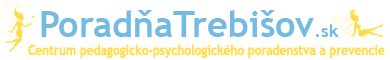 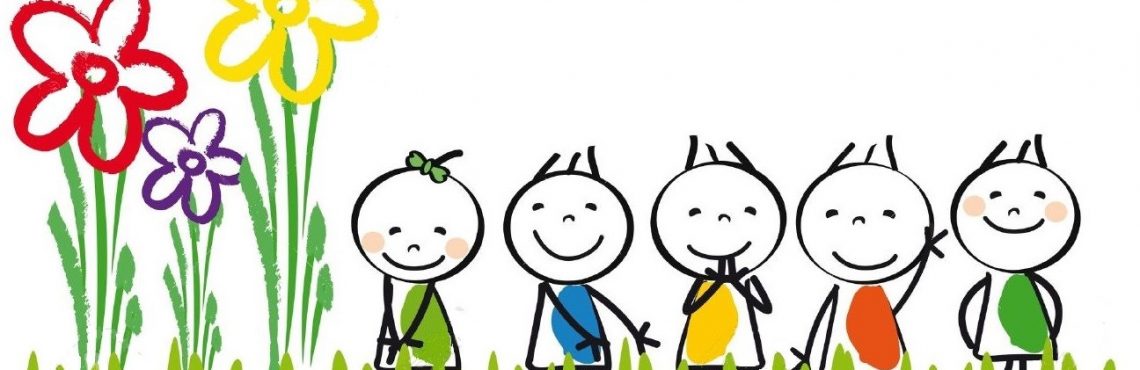